აჭარის ავტონომიური რესპუბლიკის უმაღლესი საბჭოს
საფინანსო-საბიუჯეტო და ეკონომიკურ საკითხთა
კომიტეტის საქმიანობის
ა ნ გ ა რ ი შ ი
(01.09.2021--31.12.2022 წწ)
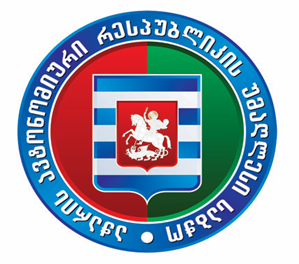 საფინანსო-საბიუჯეტო და ეკონომიკურ საკითხა კომიტეტი,  უმაღლესი საბჭოს საქმიანობის ერთ-ერთი ძირითადი და მუდმივმოქმედი სუბიექტია, რომლის მიზანია  საბიუჯეტო სფეროში საკანონმდებლო და საზედამხედველო საქმიანობის სრულყოფილად და ეფექტიანად განხორციელება, რაც  მოიცავს:
 საკანონმდებლო საკითხების წინასწარ მომზადებას,
უმაღლესი საბჭოს გადაწყვეტილების შესრულების ხელშეწყობას,
  ანგარიშვალდებული ორგანოების საქმიანობის კონტროლს.
კომიტეტი კანონმდებლობით გათვალისწინებული ფუნქცია-მოვალეობების შესასრულებლად  ხელმძღვანელობს ხალხის ინტერესების უზენაესობით, მრავალპარტიულობის, კანონიერების, საჯაროობის, ხელმისაწვდომობის, გამჭვირვალობისა და თანასწორობის პრინციპებით. 
 საქმიანობას  წარმართავს „აჭარის ავტონომიური რესპუბლიკის შესახებ“  საქართველოს კონსტიტუციური კანონის, აჭარის ავტონომიური რესპუბლიკის კონსტიტუციის, აჭარის ავტონომიური რესპუბლიკის უმაღლესი საბჭოს რეგლამენტის, კომიტეტის დებულებითა და კომიტეტის  2021-2022 წლების სამოქმედო  გეგმით განსაზღვრულ უფლება-მოვალეობათა ფარგლებში. 
კომიტეტი ეფექტიანად უზრუნველყოფს საბიუჯეტო პროცესს, რომელიც პასუხობს აჭარის ავტონომიური რესპუბლიკის მოსახლეობის საჭიროებებს.
კომიტეტის მისია და ხედვა
კომიტეტის შემადგენლობა
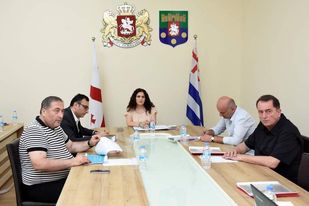 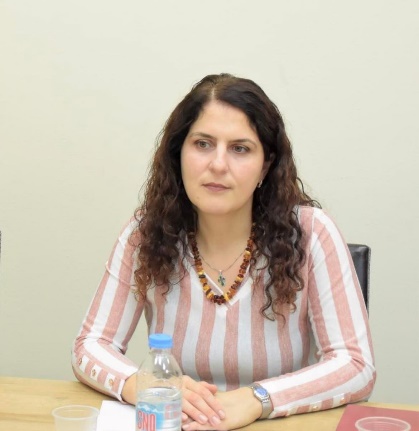 კომიტეტის თავმჯდომარე
მარინე გვიანიძე
კომიტეტის წევრები

გიორგი კირთაძე- თავმჯდომარის მოადგილე 
ტიტე აროშიძე- წევრი
ილია ვერძაძე- წევრი
ლაშა სირაბიძე-წევრი
წინამდებარე საანგარიშო პერიოდი მოიცავს იმ აქტივობებს, რაც კომიტეტმა განახორციელა 2021 წლის 1 სექტემბრიდან 2022 წლის  31 დეკემბრის ჩათვლით.       დოკუმენტის მიზანია შეაჯამოს კომიტეტის მიერ საანგარიშო პერიოდის განმავლობაში განხორციელებული საქმიანობა და მიღწეული შედეგები, აგრეთვე დასახოს  სამომავლო პერსპექტივები და გამოწვევები. წინამდებარე ანგარიში შემუშავდა კომიტეტის სამოქმედო გეგმის მონიტორინგისა და მისი შედეგების ანალიზის საფუძველზე.      ანგარიშში წარმოდგენილია ზოგადი ინფორმაცია კომიტეტის შესახებ, მოცემულია ინფორმაცია კომიტეტის კანონშემოქმედებითი და საზედამხედველო  საქმიანობის შესახებ,  შეჯამებულია საანგარიშო პერიოდის განმავლობაში კომიტეტის მთავარი მიღწევები და გამოწვევები, სამოქმედო გეგმის მონიტორინგის შედეგები, ასახულია საზოგადოებასთან ეფექტიანი კომუნიკაციისა  და ანგარიშვალდებულების კუთხით  განხორციელებული აქტივობები.
კომიტეტის საქმიანობის ძირითადი მიმართულებები
სამოქმედო გეგმის შესრულების დონე
საანგარიშო პერიოდში, სამოქმედო გეგმის თანახმად 4 სტარტეგიული მიზნის მისაღწევად განსაზღვრული იყო 52 აქტივობა. აქედან სტატუსების ასე გადანაწილდა:განხორციელდა - 49 აქტივობა;შესრულების პროცესშია -3 აქტივობა.
საანგარიშო პერიოდში კომიტეტმა მოამზადა/განიხილა
სტრატეგიული  მიზანი I :კანონშემოქმედებითი საქმიანობის გაუმჯობესება
კომიტეტს პრიორიტეტულად მიაჩნია კომიტეტისა და მისი წევრების კანონშემოქმედებითი საქმიანობა, რაც მიმართულია საბიუჯეტო პროცესის მარეგულირებელი კანონმდებლობის დახვეწის, გამარტივების, სრულყოფის და პრაქტიკული საჭიროებიდან გამომდინარე სხვა საკანონმდებლო აქტებთან შესაბამისობაში მოყვანისა და საკანონმდებლო ხარვეზების გამოსწორებისკენ. კომიტეტის მიერ განხორციელებული კანონშემოქმედებითი საქმიანობა ერთის მხრივ, ხელს შეუწყობს გამართული საკანონმდებლო ბაზის ჩამოყალიბებას, ხოლო, მეორე მხრივ, დაეხმარება აღმასრულებელ ხელისუფლებას დასახული პრიორიტეტების ეფექტიანად შესრულებაში.
როგორც წამყვანმა კომიტეტმა უმაღლესი საბჭოს სხდომისათვის მოამზადა შემდეგი სამართლებრივი აქტები
აჭარის ავტონომიური რესპუბლიკის კანონი  -აჭარის ავტონომიური რესპუბლიკის ქონების მართვისა და განკარგვის შესახებ“ აჭარის ავტონომიური რესპუბლიკის კანონში ცვლილების შეტანის თაობაზე https://www.matsne.gov.ge/ka/document/view/5113990?publication=0 (მიღებულია:   48-16.12.2021Nწ) 
 აჭარის ავტონომიური რესპუბლიკის კანონი -აჭარის ავტონომიური რესპუბლიკის ქონების მართვისა და განკარგვის შესახებ“ აჭარის ავტონომიური რესპუბლიკის კანონში ცვლილების შეტანის თაობაზე https://www.matsne.gov.ge/ka/document/view/5444337?publication=0 (მიღებულია: N51 21.04.2022წ)
აჭარის ავტონომიური რესპუბლიკის კანონი აჭარის ავტონომიური რესპუბლიკის 2022 წლის რესპუბლიკური ბიუჯეტის შესახებ“ აჭარის ავტონომიური რესპუბლიკის კანონში ცვლილების შეტანის თაობაზე https://www.matsne.gov.ge/ka/document/view/5506278?publication=0   (მიღებულია: N56 27.06.2022წ)
„აჭარის ავტონომიური რესპუბლიკის 2022 წლის რესპუბლიკური ბიუჯეტის შესახებ https://www.matsne.gov.ge/ka/document/view/5311625?publication=2 (მიღებულია:N47 16.12.2021წ წ)
აჭარის ავტონომიური რესპუბლიკის 2023 წლის რესპუბლიკური ბიუჯეტის შესახებ https://www.matsne.gov.ge/ka/document/view/5647346?publication=0 მიღებულია: N65 15.12.2022წ)
ინიციატივებიკანონშემოქმედებითი კუთხით აღსანიშნავია შემდეგი ინიციატივები:
„აჭარის ავტონომიური რესპუბლიკის საბიუჯეტო პროცესისა და უფლებამოსილების შესახებ“  აჭარის ავტონომიური რესპუბლიკის კანონი https://chaerte.sca.ge/ge/bills/21(მიღებულია პირველი მოსმენით  N66 15.12.2022წ)
აჭარის ავტონომიური რესპუბლიკის უმაღლესი საბჭოს დადგენილება "აჭარის ავტონომიური რესპუბლიკის უმაღლესი საბჭოს 2023 წლის ბიუჯეტის პროექტის  დამტკიცების შესახებ"https://chaerte.sca.ge/ge/bills/14 (მიღებულია  N55 16.06.2022წ)
„საქართველოს კონსტიტუციის 45-ე მუხლის შესაბამისად, საკანონმდებლო ინიციატივის წესით საქართველოს კანონის პროექტის „საქართველოს საბიუჯეტო კოდექსში ცვლილების შეტანის თაობაზე“ საქართველოს პარლამენტში წარდგენის შესახებ“ აჭარის ავტონომიური რესპუბლიკის დადგენილების პროექტი - შესრულების პროცესშია.
სტრატეგიული მიზანი II: კომიტეტის საზედამხედველო/საკონტროლო საქმიანობის ეფექტიანობის გაზრდა
საზედამხედველო ფუნქციების გაუმჯობესების მიზნით კომიტეტმა საანგარიშო პერიოდში განახორციელა ავტონომიური რესპუბლიკის უწყებების საბიუჯეტო მონიტორინგი და ფინანსური ზედამხედველობა.
 უმაღლესი საბჭოს მიერ მიღებული დადგენილებებისა და სხვა გადაწყვეტილებების შესრულების კონტროლი.
 სამოქმედო გეგმის ფარგლებში კომიტეტმა მოისმინა  სხვადასხვა უწყებების ანგარიშები.
საზედამხედველო/საკონტროლო საქმიანობა
კომიტეტმა
მოისმინა/განიხილა
› მთავრობის მიერ წარმოდგენილი აჭარის ავტონომიური რესპუბლიკის 2021 წლის რესპუბლიკური ბიუჯეტის წლიური შესრულების ანგარიში.
› აჭარის ავტონომიური რესპუბლიკის სამინისტროებისა და უწყებების ძირითადი მონაცემები და მიმართულებები 2023-2026 წლებისათვის.
› ყოველკვარტალურად განიხილა რესპუბლიკური ბიუჯეტის შესრულების კვარტალური მიმოხილვა ნაზარდი ჯამით.
› სსიპ საზოგადოებრივი მაუწყებლის აჭარის ტელევიზიისა და რადიოს მრჩეველთ საბჭოს 2021 წლის საქმიანობის ანგარიში.
› აჭარის ავტონომიური რესპუბლიკის ფინანსთა და ეკონომიკის სამინისტროს საქვეუწყებო დაწესებულება „აჭარის ტურიზმისა და კურორტების დეპარტამენტის 2021 წლის საქმიანობის ანგარიში და ინფორმაცია 2022 წლის ტურისტულ სეზონთნ დაკავშირებით.
› 2022 წლის ტურისტულ სეზონთან დაკავშირებით კომიტეტმა ასევე მოისმინა „ბათუმის ბულვარის“ ხელმძღვანელის ინფორმაცია და 2021 წლის საქმიანობის ანგარიში.
› აჭარის ავტონომიური რესპუბლიკის ფინანსთა და ეკონომიკის სამინისტროს საქვეუწყებო დაწესებულება აჭარის საავტომობილო გზების დეპარტამენტის ინფორმაცია „საგზაო ინფრასტრუქტურის მშენებლობა, რეაბილიტაცია და მოვლა შენახვის“ პროგრამის ფარგლებში წლის განმავლობაში შესრულებული პროექტების შესახებ.
› ინფორმაცია ააიპ „ბათუმის ბიზნეს ინკუბატორის მიერ წლის განმავლობაში გაწეული საქმიანობის თაობაზე.
› კომიტეტი ყოველწლიურად იღებს ინფორმაციას მუნიციპალიტეტებისათვის გამოყოფილი ტრანსფერების შესახებ.
› მიმდინარეობს „ტურიზმის ორგანიზების შესახებ“ აჭარის ვტონომიური რესპუბლიკის კანონზე ნორმატიული აქტების აღსრულების კონტროლის (ნააკი) პროცედურა.
9 ანგარიში
სტრატეგიული მიზანი III: საზოგადოებასთან ეფექტიანი კომუნიკაცია და ანგარიშვალდებულების უზრუნველყოფა;
საზოგადოებასთან ეფექტიანი კომუნიკაციისა  და ანგარიშვალდებულების კუთხით  განხორციელებული აქტივობები
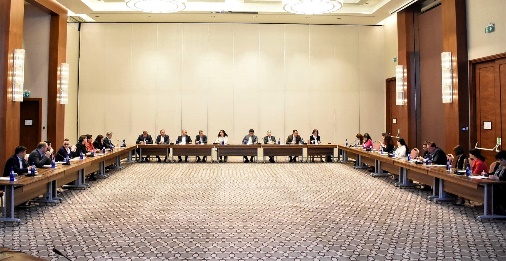 › კომიტეტის თავმჯდომარე - მარინე გვიანიძემ მონაწილეობა მიიღო შემდეგ აქტივობებში:
 საკანონმდებლო საქმიანობის გაცნობის მიზნით, შეხვდა „თავისუფალ ჟურნალისტთა სახლის“ ბაზაზე არსებულ ახალგაზრდული ცენტრის წარმომადგენლებს.
›  მონაწილეობა მიიღო ზალცბურგში, ევროპის რეგიონთა ინსტიტუტის რიგით მე-18 სამიტში. 
› მონაწილეობა მიღო გერმანიის ელჩის პეტერ ფიშერის მიერ ორგანიზებულ შეხვედრაში, როგორც სამშობლოში დაბრუნებულმა წარმატებულმა სპეციალისტმა;
› კონფერენცია -შშმ ქალთა მონაწილეობა პოლიტიკურ და საარჩევნო პროცესში;
› სამუშაო შეხვედრა ‘საქართველოში მცენარეთა დაცვის აქტუალურ პრობლემებთან დაკავშირებით;
› სამუშაო შეხვედრა „საჯარო შესყიდვების შესახებ“ კანონის პროექტთან დაკავშირებით;
› ფორუმი - აჭარის აგრარული შესაძლებლობები“;
› მუნიციპალიტეტებში „ქალთა სოციალურ-ეკონომიკური გაძლიერება/ხელშეწყობის პროგრამის ფარგლებში -სამუშაო შეხვედრა
› IBCCS Georgia და Cyprus Georgia Business Club-ის მხარდაჭერით გამართულ საინვესტიციო ფორუმს დაესწრო.
› აჭარის უმაღლესი საბჭოს ღია მმართველობის საბჭოსა და საკონსულტაციო ჯგუფის გასვლით სამუშაო შეხვედრაზე, ღია მმართველობის 2022-2024 წლების სამოქმედო გეგმაზე.
› გენდერული ბიუჯეტირების საკითხებთან დაკავშირებით, სამუშაო შეხვედრა. 
› სამუშო შეხვედრა  ტურიზმის სექტორის წარმომადგენლებთან ;
›  მონაწილეობდა გარემოს დაცვის მსოფლიო დღესთან დაკავშირებით გონიოს სანაპირო ზოლის დასუფთავების აქცია ში ;
აგროფორუმი - „ქალები რეგიონისთვის“  და უამრავ სხვა ღონისძიებაში
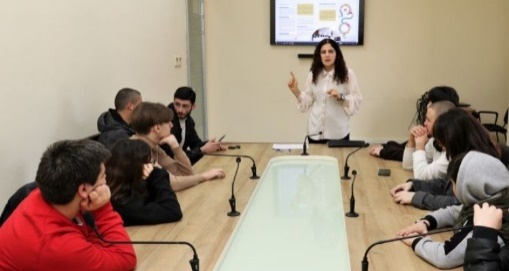 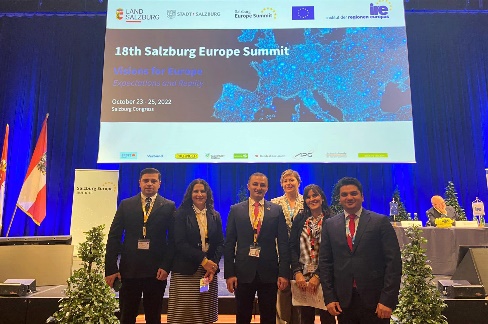 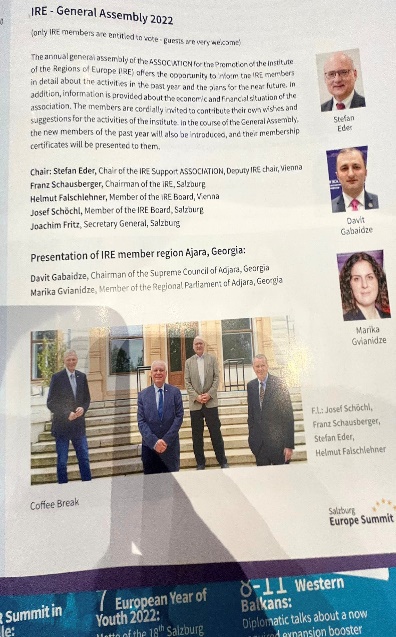 სტრატეგიული მიზანი 4:
        კომიტეტის ორგანიზაციული შესაძლებლობების გაძლიერება
სტატისტიკა